Through the Looking Glass: Examining QM through Different Lenses in the Development of an Online EMBA. 

Presenters: 
Dr. Karen Donovan
Ms. Cindy Hart & 
Dr. Elizabeth Vitullo
Overview
We will discuss a case study of online program development of the Executive MBA program and implementation of the QM process from inception to review.
Objectives
Discuss models or processes that can be utilized at home institution. 

2. Identify concerns/considerations for each    stakeholder.

3. Describe strategies to create buy-in of the Quality Matters (QM) process from faculty.
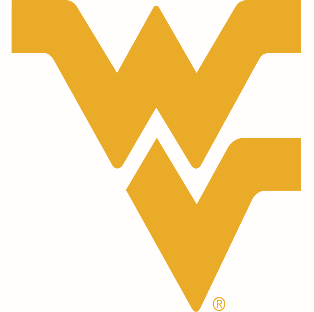 University Perspective
State of West Virginia adopted QM in 2012.

All online courses must meet QM standards by 2016.

Critical to develop and implement a process to meet QM standards. 

Important to leverage university, college and faculty support at all stages of the QM implementation.
Partnerships
WVU originally planned to have courses reviewed through QM or the state committee; however due to budget cuts, it was decided in late 2013 that institutional reviews would be conducted. 

This required that Academic Innovation partner with colleges to train faculty to become peer reviewers and identify internal review teams.
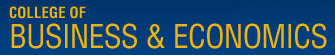 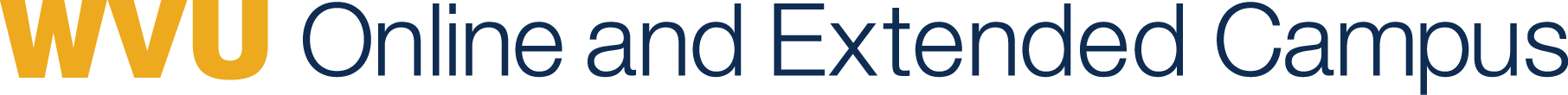 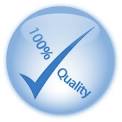 Program Quality
Given the importance of institutional reputation and the competitive nature of the distance learning market, it was essential that the EMBA online program meet the same high standards as the face-to-face courses/program.
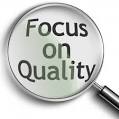 Program Development
iDesign staff dedicated to development of the online EMBA program
3 instructional designers
2 instructional designers

Grants 
Academic Innovation contributed $28,000 in funding for course development of seven courses. 
Courses had to go through an internal review to be sure courses met QM standards prior to faculty being issued $4,000.
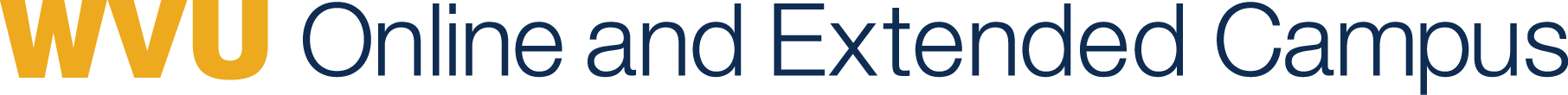 Program Support
Faculty and support staff were required to attend training prior to program launch. 
Navigating the LMS (Blackboard)
Understanding the gradebook
Incorporate synchronous tools

Support didn’t end upon the launch of the program. Academic Innovation and Information Technology Services continue to provide design and technology support as needed.
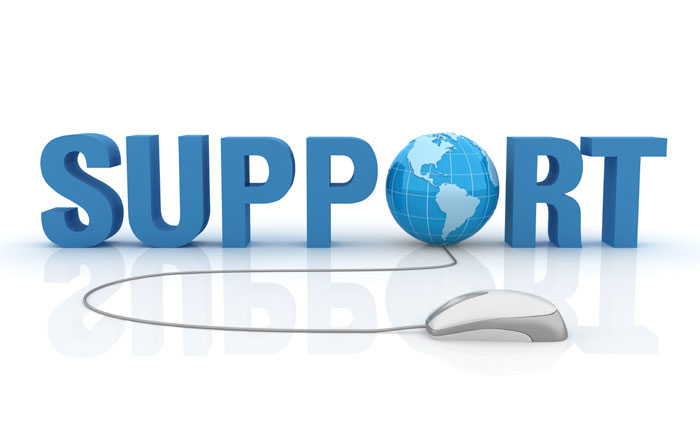 Program Perspective
WVU’s Online Executive MBA
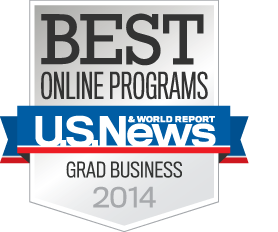 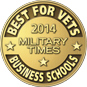 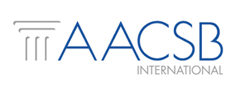 Award Winning Faculty
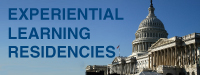 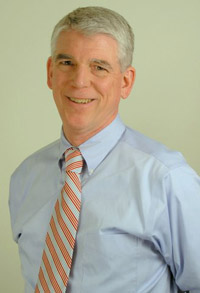 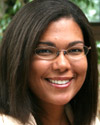 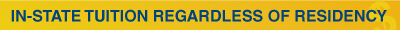 WVU Executive MBA History
Program Inception
Face-to-face delivery across the state
Program structure – 48 credit hours
Classes 2 evenings week from 6-9pm 
Target market – professionals 
Market realities and opportunities
Academic Innovation Grant
Working with the Faculty
Change is difficult 
Invited select faculty to participate
Faculty paired with designer – QM standard
Six month lead time for course development
Regular check-ins with faculty
Online Best Practices Meeting
Started early in the process of transitioning to online
Faculty shared accomplishments, frustrations, resources, etc.
Presentation by course designers and other experts
Once the program was up and running, presentations transitioned to best practices in teaching and other issues related to online learning
Executive MBA Student Profile
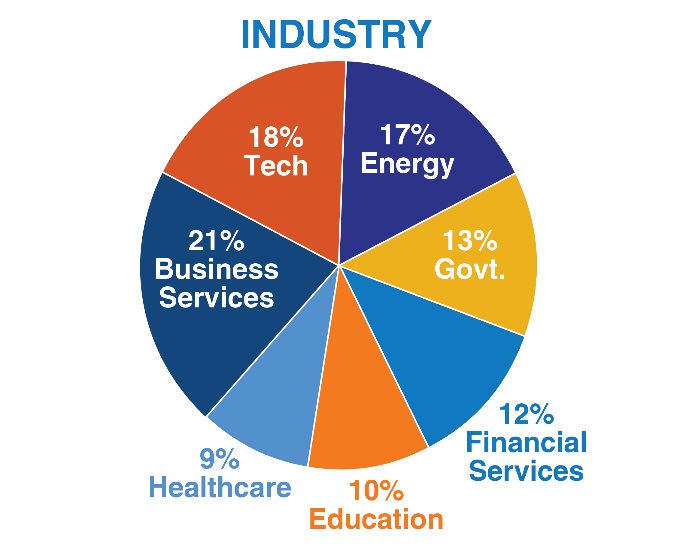 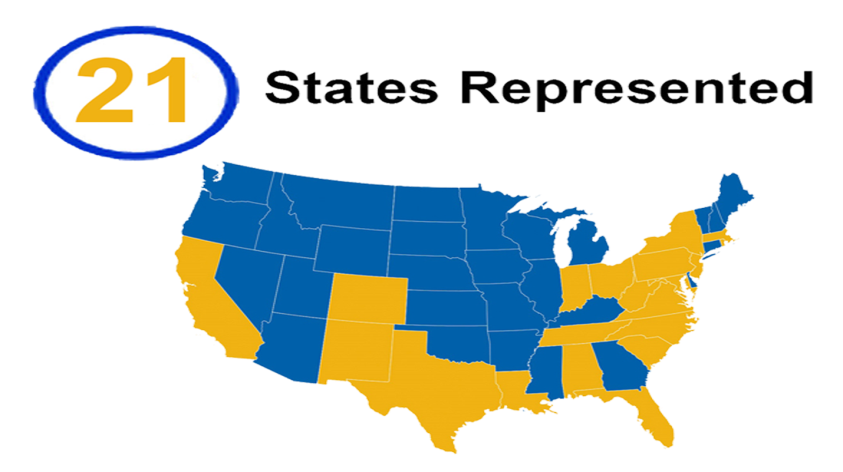 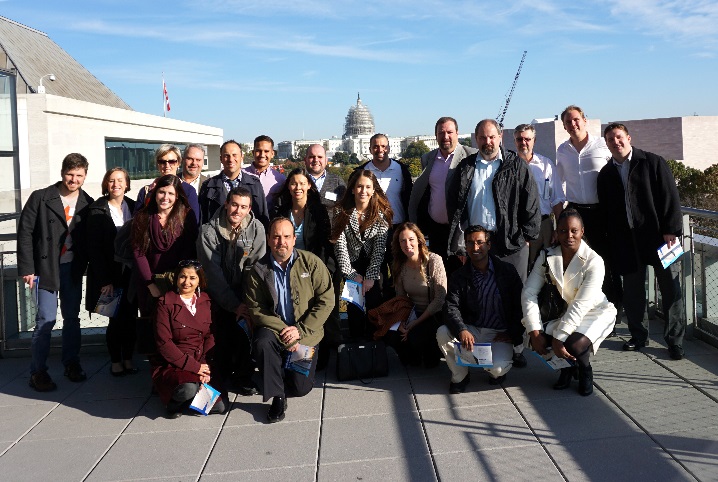 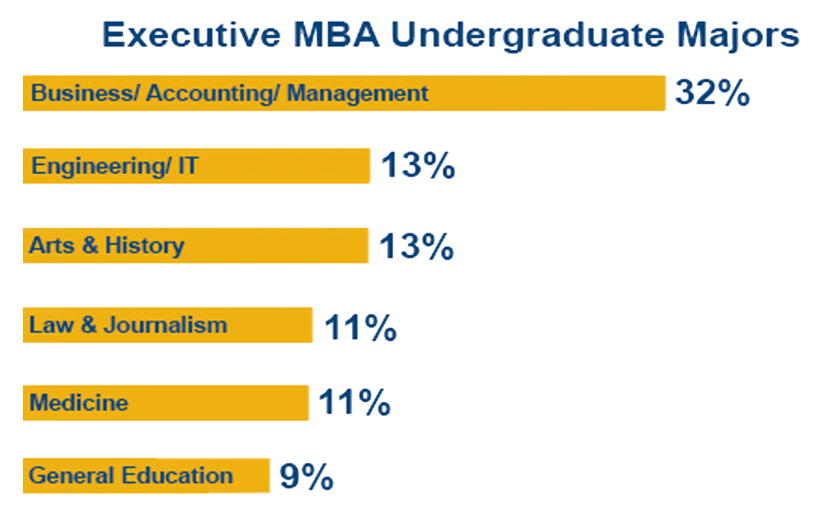 QM & the Executive MBA Program
Created a framework and set expectations for courses
Discussed as part of the recruitment process as a differentiator
Inclusion of the QM standards in program details for ranking surveys
Provides an iterative process for review of courses
Closing the Loop:Reviewing and Revising Courses
WV approved as a member of SARA 2014

HEPC mandates that all online courses and programs at state institutions must meet QM standards by 2016.

WVU decides to conduct institutional reviews
Panic sets in….
70 online courses offered by the College…..
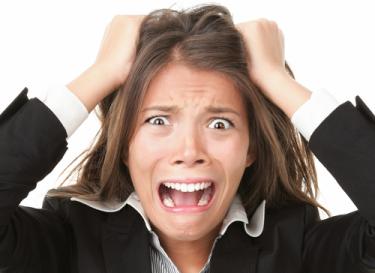 Regrouping to Creating Faculty Buy-In
Spring 2014 Wish List

Two or more faculty from each discipline

 Make the process easy

 Secure funding for an incentive structure

 Continued cooperation
 Quality reviews
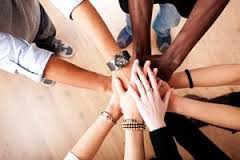 Phase I: Applying the Rubric
Two full-day sessions scheduled at the College
One in May and one in July

QM trainers conducted the session

Bribe them with food 

University facilitated interface with QM for Phase II
Phase II – Peer Reviewer Course
Goal: have training completed by the start of Fall Semester

Compensated after Phase II completed


20 reviewers trained to date!
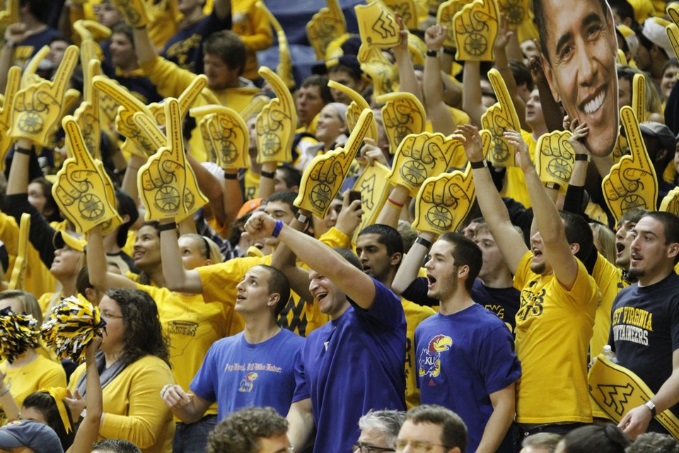 Process
Teams of three created
Content matter expert serves as team leader

Only courses offered more than 1 time were reviewed

University provided organizational support and interface with the QM system

Ample time to compete reviews
8 weeks so 2 per semester for each team
Team Effort !!
Communication
Feedback
Common problems revamped at College level

The process is working really well!
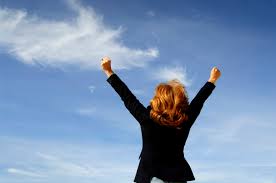 Thank You
Questions?